Bezpečnost (a související) 
z pohledu „topíka“
V otevřené a neformální firmě
Vlastimil Pečínka
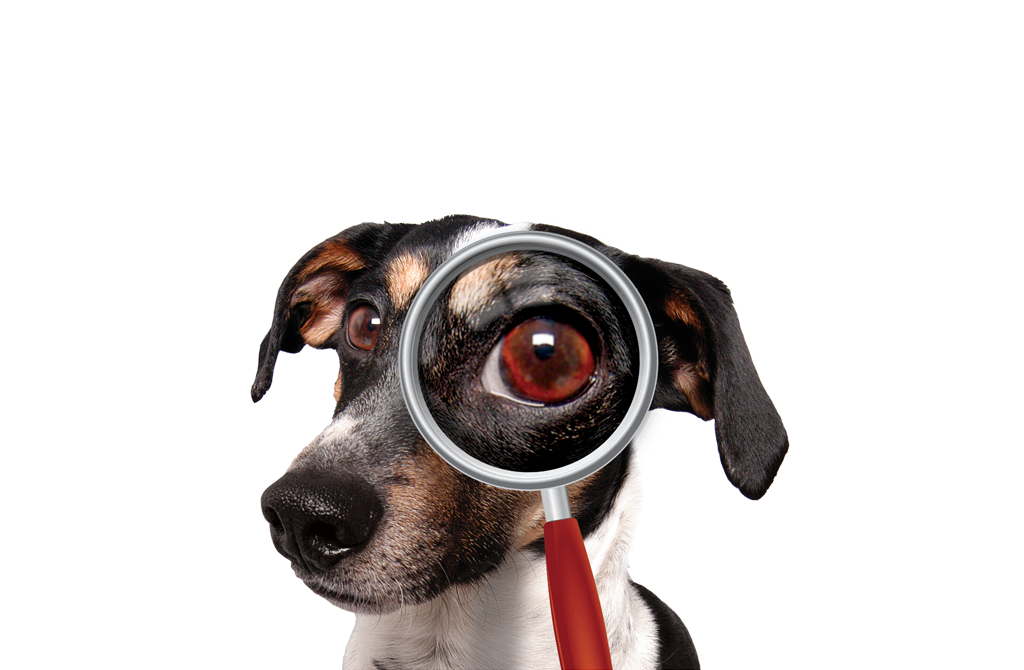 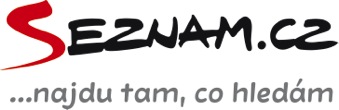 [Speaker Notes: O Čem to je – o mém pohledu]
Medico-marketing?
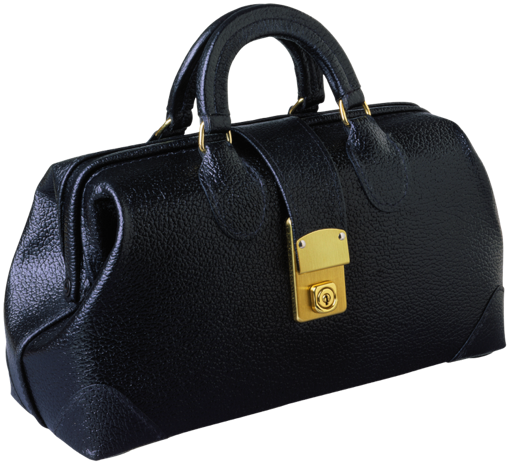 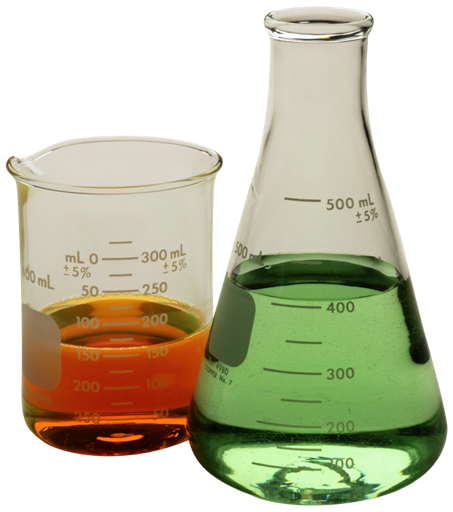 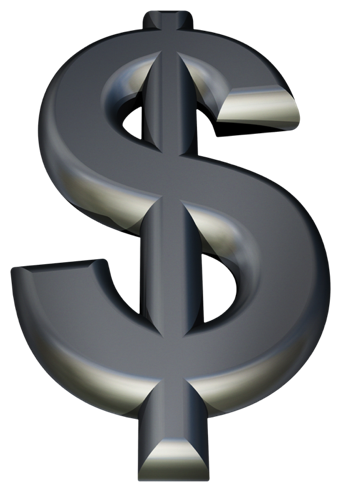 Medico-marketing?
O čem to bude
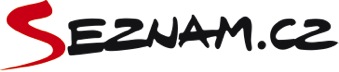 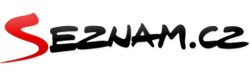 800+ zaměstnanců
260 v IT

12 lokalit po ČR
3 vývojové

50+ služeb
tisícovky systémů
2 datová centra
[Speaker Notes: Jen pro kontext…]
Vývoj software
Vývoj software
Základem je prevence
[Speaker Notes: Základem je prevence
Dobré základní návyky – ochrana vstupů a výstupů
Vhodný framework 
Třetí oči (soom.cz)
Nástroje (např. SCP – ne pro produkční prostředí)]
Vývoj software
Chráněné služby
[Speaker Notes: Zachovat maximální flexibilitu – chráněné služby jen ty, kde jde o peníze a jsou předmětem finančního auditu
Autorizované osoby pro commity a RTčka]
Vývoj software
Nástroje
[Speaker Notes: My spoléháme na třetí oči – interně nebo s externím spolupracovníkem
Nástroje? Formálně nic moc, pro XSS alespoń CSP (Content Security Policy) v reporting modu]
Provoz
Provoz
Oddělené prostředí
[Speaker Notes: Něco, co by mělo být standardem – pískoviště pro vývojáře a pískoviště pro provoz
Vývojové prostředí -  anonymizace dat z provozu
Vývoj nemá přístup do provozní sítě (fyzicky oddělena); výjimky existují – např. Spec. služby na určitých portechg
Vše jde přes RT (instlace nebo I žádosti o změny v konfiguraci či DB)]
Provoz
Chráněné služby
[Speaker Notes: Speciální služby s omezeným přístupem
Vše logováno na externí stroje
Autorizované osoby, požadavky od autorizovaných osob]
Provoz
Bezpečnostní aktualizace
[Speaker Notes: Operační systémy v aktuálních verzích, to se týká I “systémových programů”
V případě potřeby I request do vývoje na aktualizace (např. Sdílené knihovny)
	- nelze nemít up-to-date systém (prohřešek)]
Provoz
Etický hacking
[Speaker Notes: Uvedeno zde, možná to spadá do legislavity
O Co jde
Seznam.cz podporuje – pomáhá to všem stranám (hacker – uspokojení, uživatel – vyšší bezpečnost, provozovatel – lepší sužby)]
Interní síť
Interní síť
SW na počítačích
[Speaker Notes: Toto téma se týká částečně legislativy a částečně bezpečnosti
Limitujeme “windows svět” z hledika práv a možností instalovat věci na počítač
  - je to jen “pomocník” v bezpečnosti, spíše se tím řeší neznalost uživatelů
SW na audit SW
Antivirové řešení (centrální)]
Interní síť
Monitoring sítě
[Speaker Notes: Citlivé téma z pohledu ochrany soukromí
 - zajímá nás to jen v případě prohřešků, z mého pohledu pozor na legislativu]
Interní síť
VPN
[Speaker Notes: Dlouhou dobu jen pro technickou část
Postupně s rozvojem rozšířeno na celou firmu
  - agenda spojená s vydáváním a obnovou certifikátů]
Interní síť
Active directory
[Speaker Notes: Dříve problém s ukončenými zaměstnanci a jejich přístupy do různých systémů
 - zavedení AD a konsolidace admin systémů (jednodná autentizace)
Napojení našich admin systémů na AD]
Závazky zaměstnanců
Závazky zaměstnanců
Helpdesk
[Speaker Notes: Data zpracovávaná helpdeskem
  - osobní údaje
 - žádosti PČR]
Závazky zaměstnanců
Vývoj
[Speaker Notes: Přístup jen na dev a test
Anonymizace údajů z provozu
Autorizované služby – a osoby  - ručí za změny v kodu]
Závazky zaměstnanců
Systémoví administrátoři
[Speaker Notes: Provozní zopdovědnost – zálohování, osobní údaje, foremní údaje
Chráněné služby]
Legislativa
Legislativa
Spolupráce s PČR
[Speaker Notes: Plníme povinost ze zákona
Pomáháme u závažných případů
Bráníme se “buzeraci” – přílišné operativě]
Legislativa
Ochrana osobních údajů
[Speaker Notes: Registrace na UOOZ
Moc osobních údajů nevlastníme
Snažíme se nikomu nic neposkytovat (jen na základě rozhodnutí soudce)]
Legislativa
Ochrana autorských práv
[Speaker Notes: Náš content
Cizí content na našich službách
Legální SW u našich zaměsntanců]
Vzdělávání zaměstnanců
Vzdělávání zaměstnanců
Best practice sharing
Vzdělávání zaměstnanců
Dluh
Děkuji za pozornost…
Vlastimil Pečínka
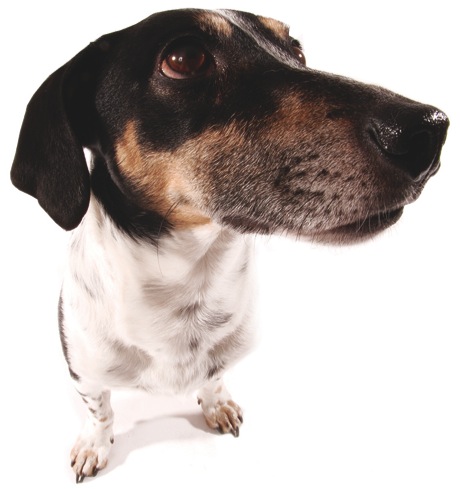 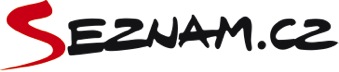 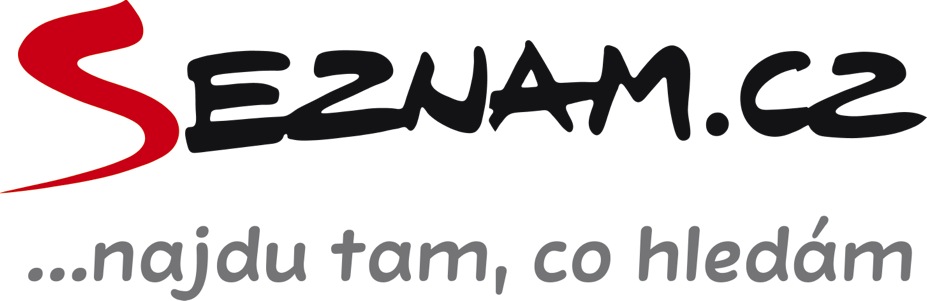